responsibility accounting, financial performance measures and transfer pricereferensi : Hansen,  Don  R  dan  Maryanne  M.  Mowen. Strategic Management  Accounting (Book)
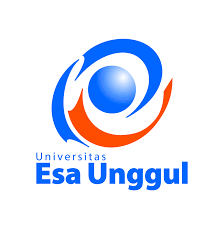 RESPONSIBILITY ACCOUNTING
Menurut    Hansen    dan    Mowen (2005) Responsibility Accounting (Akuntansi Pertanggungjawaban) adalah sebuah  sistem  yang  disusun  untuk  mengukur  hasil setiap pusat pertanggungjawaban dan membandingkan hasil-hasil tersebut dengan hasil yang diharapkan atau yang dianggarkan”.
RESPONSIBILITY ACCOUNTING
Konsep-konsep yang mendasari penerapan sistem akuntansi pertanggungjawaban
Akuntansi pertanggungjawaban didasarkan atas pengelompokan tanggungjawab (departemen-departemen) menajerial pada setiap tingkatan dalam suatu organisasi dengan tujuan membentuk anggaran bagi masing-masing departemen.
Titik awal dari sistem informasi akuntansi pertanggungjawaban terletak pada bagan organisasi dimana ruang lingkup wewenang telah ditentukan pertimbangan dan kerjasama antara penyedia kepala departemen atau manajer, biaya tersebut diajukan dalam anggaran perusahaan.
RESPONBILITY CENTRES
Pusat-Pusat Pertanggungjawaban (Responsibility Centre) Adalah suatu unit yang dipimpin seorang Manajer yang bertanggungjawab terhadap aktivitas yang dilakukan dalam unit yang dikelolanya.
RESPONBILITY CENTRES
Types of responbility centres
1.
2.
3.
4.
RESPONBILITY CENTRES
Pusat Biaya (Cost Centre)
Karakteristik :
Melaksanakan tugas/pekerjaan yang tidak terkait dengan perolehan pendapatan atau laba.
Diberi wewenang untuk mengatur biaya dalam rangka melaksanakan pekerjaan yang menjadi tugasnya.
Prestasinya diukur berdasarkan perbandingan biaya yang dianggarkan dengan realisasinya. Input atau biaya pada pusat biaya diukur dalam unit moneter (nilai uang) tetapi output-nya tidak selalu dapat diukur dalam unit moneter.
RESPONBILITY CENTRES
Pusat Pendapatan (Revenue Centre)
Merupakan pusat pertanggungjawaban dimana pimpinannya bertanggung jawab atas pendapatan.
Pada pusat pendapatan dikenal dua macam aktivitas pemasaran:
Order-Getting, adalah upaya untuk memikat pasar. Contoh : iklan, promosi, dan mencari order. Pengendaliannya biasanya malalui budget.
Order-Filling (Logistic Activities), adalah kegiatan kasat mata yang sifatnya berulang, contohnya packaging, pengiriman, dan administrasi yang berhubungan dengan pemasaran atau penjualan.
RESPONBILITY CENTRES
Pusat Laba (Profit Centre)
Adalah pusat pertanggungjawaban dimana kinerja finansialnya diukur dalam ruang lingkup laba, yaitu selisih antara pendapatan dan pengeluaran. 
Manfaat pusat laba yaitu:
Keputusan operasional dapat dilakukan lebih cepat karena tidak memerlukan pertimbangan dari kantor pusat.
Kualitas keputusan cenderung lebih baik, karena dilakukan oleh orang yang benar-benar mengerti tentang keputusan tersebut.
Manajemen kantor pusat bebas dari urusan operasional rutin dan bias lebih focus pada keputusan yang lebih luas.
RESPONBILITY CENTRES
Pusat Investasi (Investment Centre)
Yaitu pusat pertanggungjawaban yang kinerja pimpinannya dinilai dari prestasinya memanfaatkan asset perusahaan, sehingga menghasilkan pendapatan atau laba yang maksimal bagi perusahaan. 
Tujuan dari pengukuran prestasi pada pusat investasi adalah sebagai berikut:
Menyediakan informasi yang bermanfaat dalam pengambilan keputusan mengenai investasi yang digunakan oleh manajer divisi dan memotivasi mereka untuk melakukan keputusan yang tepat.
Mengukur prestasi divisi sebagai kesatuan usaha yang berdiri sendiri.
Menyediakan alat perbandingan prestasi antar divisi untuk penentuan alokasi sumber ekonomi.
RETURN ON INVESTMENT (ROI)
ROI adalah rasio yang di gunakan untuk mengukur tingkat   pengembalian   Investasi, perbandingan (rasio) antara laba dengan investasi yang digunakan.
Metode Persamaan DU PONT System yang terdiri dari dua komponen  pengukuan  kinerja  yaitu  tingkat  pengembalian  penjualan  dan  tingkat Perputaran Investasi.
Laba Bersih

Penjualan
Penjualan

Investasi
Laba Bersih

Penjualan
RETURN ON INVESTMENT (ROI)
Rate Of Return  on Investment (ROI) adalah Hasil perkalian Tingkat Pengembalian Penjualan dengan Tingkat Perputaran Investasi . Dengan demiiakian 

ROI =                        X      

Dengan demikian ROI =
Laba Bersih
Penjualan
RETURN ON INVESTMENT (ROI)
Diketahui : PT IndoGlobal Mandiri Tahun 2006
Laba Bersih : $26.196
Investasi : $627.276

ROI =  

ROI Tahun 2006 = 26.196 / 627.276
ROI Tahun 2006 = 4.17
RETURN ON INVESTMENT (ROI)
Keuntungan Metode ROI sebagai berikut:
Mendorong manajer untuk memberikan perhatian yang lebih luas terhadap hubungan antara penjualan, biaya, dan investasi yang seharusnya menjadi focus bagi manajer investasi.
Mendorong efisiensi biaya, bisa mengurangi investasi yang berlebihan.
Kelemahan Metode ROI sebagai berikut:
Manajer pusat investasi cenderung menolak investasi yang bisa menurunkan ROI pusat pertanggungjawabannya, walaupun akan meningkatkan profitabilitas perusahaan secara keseluruhan.
Mendorong manajer pusat investasi hanya berpikiran jangka pendek tanpa memperhatikan kepentingan jangka panjang.
RESIDUAL INCOME (RI)
Analisis Residual Income adalah digunakan untuk menilai  kinerja  keuangan  perusahaan disamping ROI. Perusahaan   juga   dapat   mengetahui bahwa modal yang diinvestasikan dapat menghasilkan  keuntungan  atau  tidak.
RESIDUAL INCOME (RI)
Rumus :
Residual Income (RI) = 
Laba-(Tingkat Pengembalian yang disyaratkan x Investasi)

Ilustrasi : 
PT IndoGlobal Mandiri 
Tahun 2006
RESIDUAL INCOME (RI)
Tahun 2006 DER 86 % : 14%. 
Tingkat Bunga hutang Rata (Rd) 17 %, Bunga Modal sendiri  18%. 
Required Rate of Return = (86%  x  Bunga  hutang) + (14% x Bunga Ekuitas)
Required Rate of Return = (0,86 x 17 %) + (0,14 x 18 %)
Required Rate of Return = 14.62 % + 2.52% 
Required Rate of Return = 17.14 %
Noted : dengan demikian tingkat pengembalian yang disyaratkan (Required Rate of Return) sebesar : 17.14 %
Residual Income 2006 = Laba Bersih – (Required Rate of Return x investasi)
Residual Income 2006 = 26.196 Milyar – (17.14 % x 107.467 Milyar)
Residual Income 2006 = 81.271 Milyar
RESIDUAL INCOME (RI)
Analisis Residual Income tahun 2006 Jika  nilai Residual Income positif,   perusahaan   telah   menciptakan kekayaan.
Keuntungan metode RI sebagai berikut:
Manajer pusat investasi cenderung menerima investasi yang menurut ROI tidak menguntungkan sehingga tidak diterima walaupun secara perusahaan keseluruhan menguntungkan.
Memungkinkan penggunaan cost of capital yang berbeda-beda pada jenis aktiva.
Kelemahan metode RI sebagai berikut:
Seperti halnya ROI, residual income mendorong hanya pencapaian jangka pendek, tanpa memperhatikan pencapaian jangka panjang.
ECONOMIC VALUED ADDED (EVA)
EVA (Economic   Value   Added) adalah   nilai   yang   ditambahkan   oleh manajemen kepada pemegang saham selama satu tahun tertentu (Brigham, 2006).  Economic   Value   Added (EVA)   yang   positif menandakan  perusahaan  berhasil  menciptakan  nilai  bagi  pemilik  modal  karena perusahaan  mampu  menghasilkan  tingkat  pengembalian  yang  melebihi tingkat modalnya.
ECONOMIC VALUED ADDED (EVA)
Economic Value Added (EVA) dapat diformulasikan sebagai berikut : 
EVA = NOPAT  –  Capital Chargers

                     Profit & Loss   Balance Sheet

Diketahui : PT IndoGlobal Mandiri Tahun 2006
Tahun 2006 EVA = NOPAT  –  Capital Chargers
Tahun 2006 EVA = 26.196 juta– 37.849 juta
Tahun 2006 EVA = 11.653 juta
ECONOMIC VALUED ADDED (EVA)
Keuntungan EVA antara lain :
EVA    dapat    menyelaraskan    tujuan    manajemen    dan    kepentingan pemegang saham, EVA  digunakan  sebagai  ukuran  operasional dari manajemen  yang  mencerminkan  keberhasilan  perusahaan  di  dalam menciptakan nilai tambah bagi pemegang saham atau investor.
EVA  memberikan  pedoman  bagi  manajemen  untuk  meningkatkan  laba operasi   tanpa   tambahan   dana/modal,   mengeksposur pemberian pinjaman (piutang)   dan   menginvestasikan   dana   yang   memberikan imbalan tinggi
Kelemahan EVA antara lain :
Sulitnya  menentukan  biaya  modal  yang  benar-benar  akurat,  khususnya biaya  modal  sendiri.  Terutama  dalam  perusahaan go  public biasanya mengalami kesulitan dalam perhitungan sahamnya.
Analisis  EVA  hanya  mengukur  faktor  kuantitatif  saja  sedangkan  untuk mengukur  kinerja  secara  optimal,  perusahaan  harus  diukur  berdasarkan faktor kuantitatif dan kualitatif
Market Valued Added (MVA)
Menurut Fountaine, Jordan, dan Phillips (2008) Market Value Added merupakan perbedaan antara nilai perusahaan  dan  modal  yang  dikontribusikan  (capital  contributed)  dalam  bentuk  saham  dan obligasi.
Market Valued Added (MVA)
Rumus MVA = nilai pasar saham –ekuitas modal yang diberikan oleh pemegang saham 
Rumus MVA = (saham beredar x harga saham) – total ekuitas

MVA PT. HM Sampoerna Tbk Tahun 2011

MVA = (saham beredar x harga saham) – total ekuitas
MVA =  (59.900 x 4.383) - 10.201.789
MVA = 262.541.700 - 10.201.789
MVA = 252.339.911
Market Valued Added (MVA)
Keuntungan MVA antara lain :
Ukuran tunggal dan dapat berdiri sendiri yang tidak membutuhkan analisis trend sehingga  bagi pihak menajemen dan penyedia dana akan lebih mudah dalam menilai kinerja perusahaan. 
Kelemahan yang di miliki MVA antara lain :
Hanya dapat diaplikasikan  pada perusahaan yang sudah go public.
TRANSFER PRICING
Harga Transfer a/ harga perpindahan barang atau jasa yang dipertukarkan antar unit-unit atau antar pusat pertanggungjawaban dalam suatu organisasi
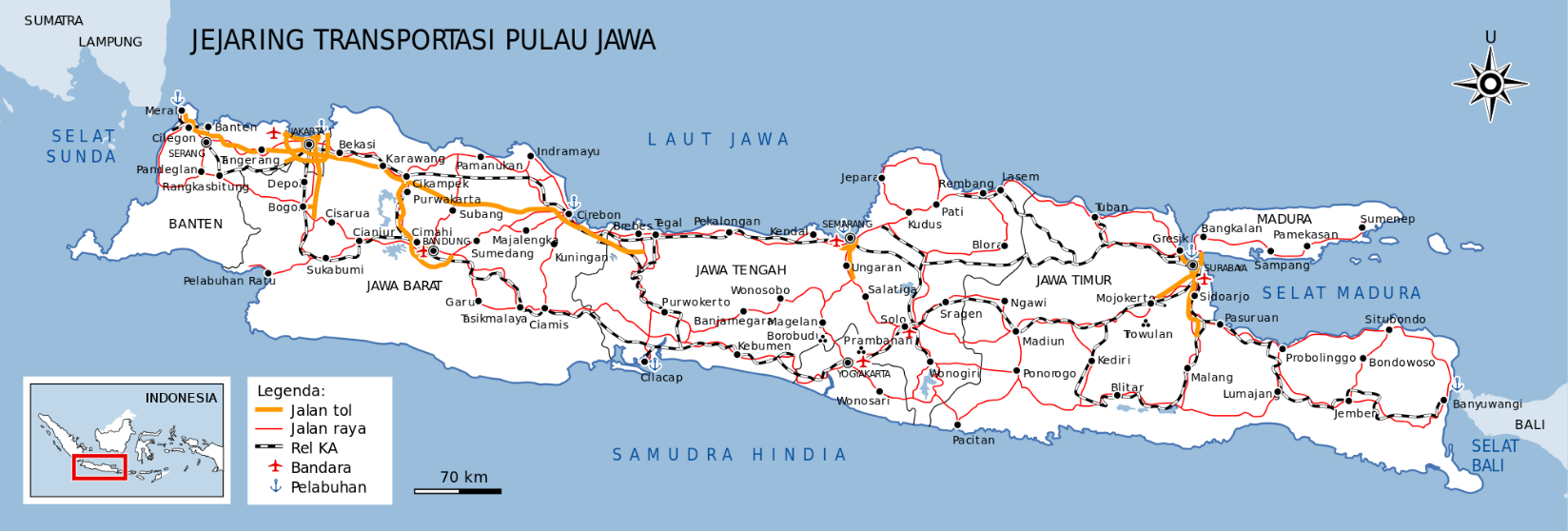 Divisi Pembeli
Divisi Penjual
Harga Transfer mempengaruhi divisi-divisi dalam perusahaan secara keseluruhan yang mampu mempengaruhi tingkat laba yang di hasilkan.
TRANSFER PRICING
Top Management
Produk yang di transfer pada harga transfer
Divisi A (Penjual)
Divisi B (Pembeli)
Pembelian Produk Input dari Penjual diluar Organisasi
Penjualan produk barang dan jasa kepada pelanggan diluar organisasi
TRANSFER PRICING
TUJUAN TRANSFER PRICING
untuk mentransmisikan data keuangan diantara departemen-departemen atau divisi-divisi perusahaan pada waktu saling menggunakan barang dan jasa satu sama lain (Henry Simamora, 1999:273)
untuk mengevaluasi kinerja divisi dan memotivasi manajer divisi penjual dan divisi pembeli menuju keputusan-keputusan yang serasi dengan tujuan perusahaan secara keseluruhan. (Joshua Ronen and George McKinney, 1970:100-101)
dalam lingkup perusahaan multinasional,transfer pricing digunakan untuk meminimalkan pajak dan bea yang mereka keluarkan diseluruh dunia.  (Hansen and Mowen, 1996:496)
TRANSFER PRICING
METODE TRANSFER PRICING
Cost-Based Transfer Pricing ( Harga Transfer Biaya)
Perusahaan yang menggunakan metode transfer atas biaya menetapkan harga transfer atas biaya variable dan tetap yang bias dalam tiga pemilihan bentuk yaitu : biaya penuh (full cost), biaya penuh ditambah mark-up (full cost plus mark-up) dan gabungan antara biaya variable dan tetap (variable cost plus fixed fee)
Market Basis Transfer Pricing ( Harga Transfer atas Dasar Harga Pasar)
Apabila ada suatu pasar yang sempurna, metode transfer pricing atas dasar harga pasar inilah merupakan ukuran yang paling memadai karena sifatnya yang independent.
Negotiated Transfer Pricing (Harga Transfer Negosiasi)
Dalam ketiadaan harga,beberapa perusahaan memperkenankan divisi-divisi dalam perusahaan yang berkepentingan dengan transfer pricing untuk menegosiasikan harga transfer yang diinginkan
TRANSFER PRICING
Sasaran Penentuan Harga Transfer
Memberikan informasi yang relevan kepada masing-masing unit usaha untuk menentukan penyesuaian yang optimum antara biaya dan pendapatan perusahaan.
Menghasilkan keputusan yang bertujuan sama-maksudnya, sistem harus dirancang agar keputusan yang meningkatkan laba unit usaha juga akan meningkatkan laba perusahaan.
Membantu pengukuran kinerja ekonomi dari tiap unit usaha.
Sistem harus mudah dimengerti dan dikelola.
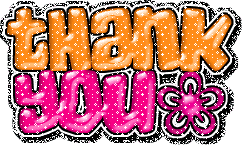 Question !!!
Menurut Anda manakah diantara ROI, RI, EVA dan MVA yang Sering digunakan ? Jelaskan ?
Sebutkan dan Jelaskan METODE TRANSFER PRICING !